حَرْفُ الصَّاد
أُسَمِّيْ الحَرفَ و أُلَوِّنُهُ :
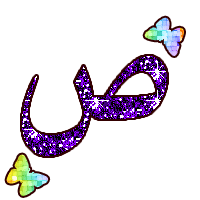 ص
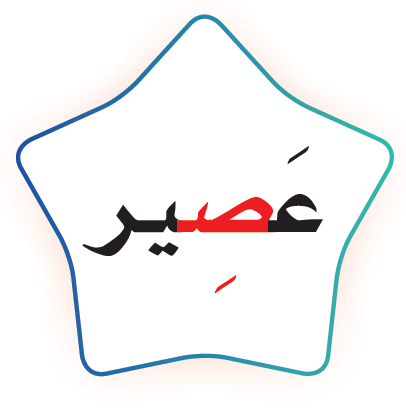 ألاحِظ الصُّوَر و أقْرَأ :
قَالَ فَوَّازٌ :
رَنَّ جَرَسُ الْحِصَةِ , وَ ذَهَبْتُ مَع صّدِيْقِي صَالِح إلى المَقْصفْ , و اشْتَرَيْتُ عَصِيْراً وَ شَطِيرةً , فَأنَا أحْرِصُ عَلَى صِحَّتِي و نَظَافَةِ مَدْرَسَتِيْ .
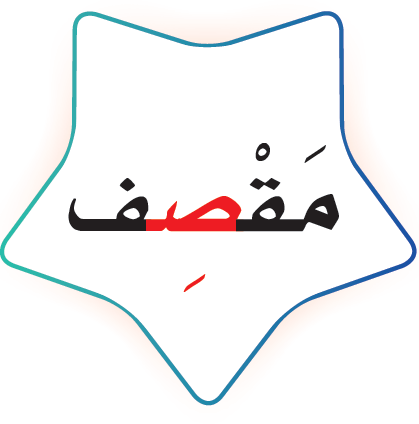 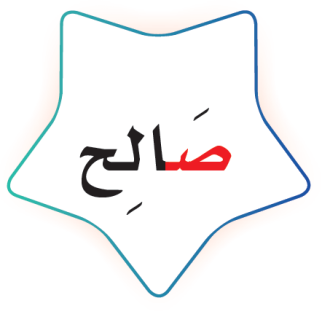 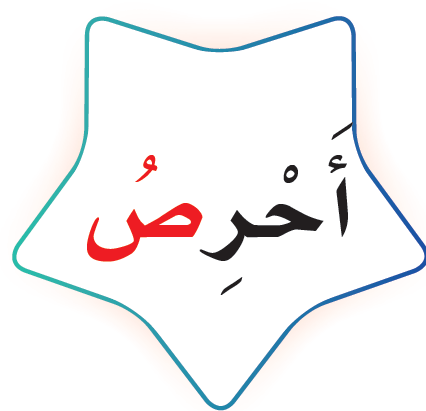 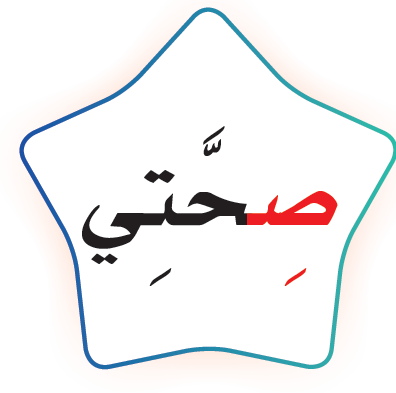 أقْرَأ الكَلِمَات ثمَّ أجرِّد الحَرِف ص :
أحْرِصُ
عَصِير
صَدِيْقِي
صُ
ـصِـ
صَـ
أُميِّز بَيِن الصَّوت القَصِيْر و الصَّوت الطَّويْل (المَدْ) :
صَوْت قَصِير لِعَدَم وُجُود مَد
صِـِ
صِيـ
صُو
صُـ
صَـ
صَا
صَوْتْ طَوِيْل لِوُجُود مَد
أُلاحِظ كِتَابِة الْحَرْف :
أُحَاكِي فَوَّازاً و أتَحَدَّث عَنِ الصُّوَر بِاسْتخْدَام جُمَل اِسْمِيَة :
أبِي سَعْدٌ يَقْرَأ
ياسِرٌ يَلْعَبُ بِالكُرَةِ .
أُخْتِي نُوْرَةُ تَكْنُسُ
هَذِهِ سَيَّارَةٌ
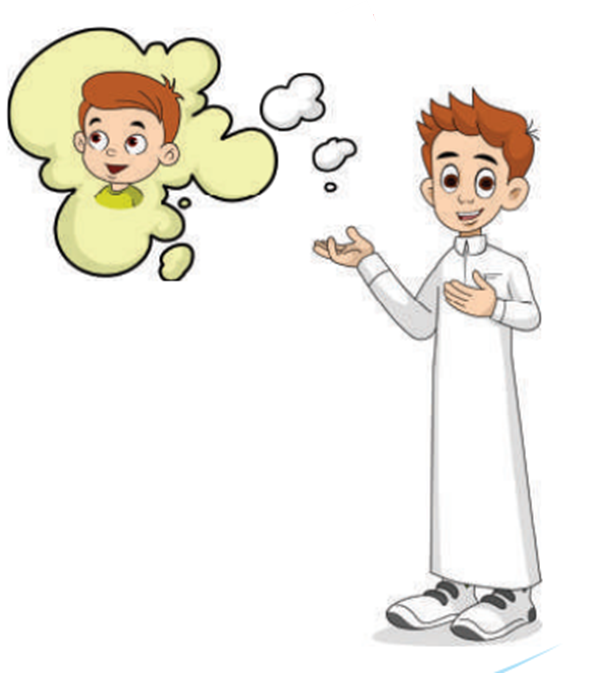 أُمَّي مَرْيَمُ تَخِيْطُ .
أَرْسُمْ دَائِرَة حَوْلَ الحَرِفْ ص ثمَّ اكْتُبُهُ :
قَفَص
أَحْرُصُ
بَصَل
صَقْر
صُ
ـصَـ
ـص
صَـ
مَدْرَسَة
مَدْ
أقْرَأ الكَلِمَة و أكْتُب المَقْطَع السَّاكِن عَلَى مِثَال الكَلِمَة الأُوْلَى :
نِمْر
......
صقْر
........
نِمْـ
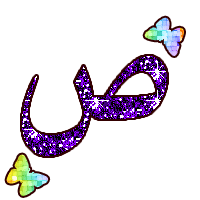 صَقْـ
رَمْل
.......
رَمْـ
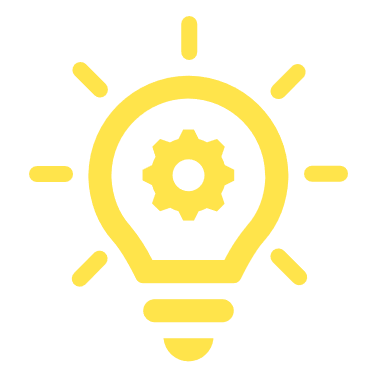 إِثْرَائِيْ
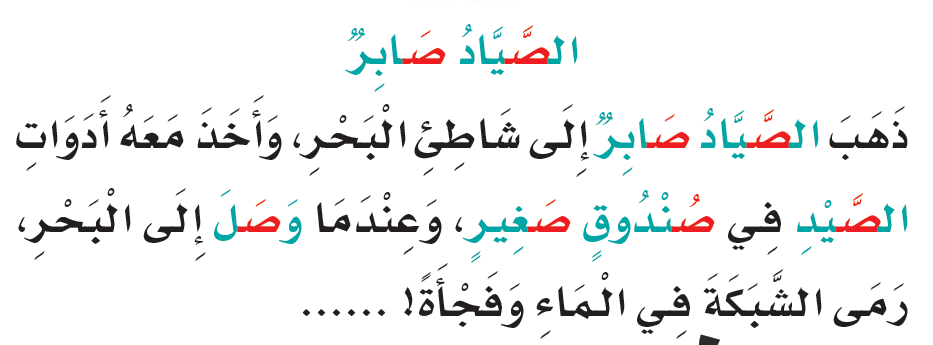 انتهى الدرس